Clouds
Ball Aerospace
March 23 2011
Geoffrey Fox
gcf@indiana.edu            
 http://www.infomall.org    http://www.futuregrid.org  


Director, Digital Science Center, Pervasive Technology Institute
Associate Dean for Research and Graduate Studies,  School of Informatics and Computing
Indiana University Bloomington
Important Trends
Data Deluge in all fields of science
Multicore implies parallel computing important again
Performance from extra cores – not extra clock speed
GPU enhanced systems can give big power boost
Clouds – new commercially supported data center model replacing compute grids (and your general purpose computer center)
Light weight clients: Sensors, Smartphones and tablets accessing and supported by backend services in cloud
Commercial efforts moving much faster than academia in both innovation and deployment
Sensors as a ServiceCell phones are important sensor
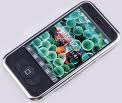 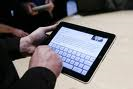 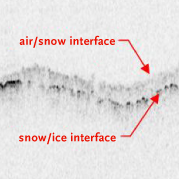 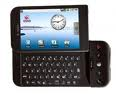 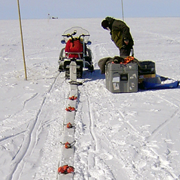 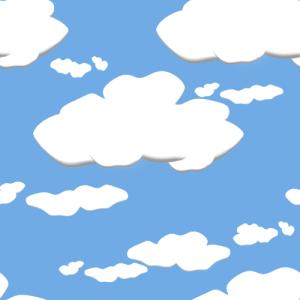 Sensors as a Service
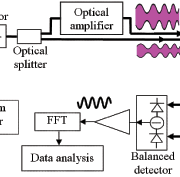 Sensor Processing as a Service (MapReduce)
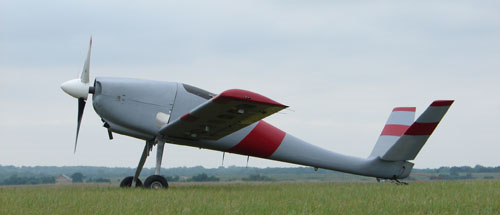 Grids MPI and Clouds
Grids are useful for managing distributed systems
Pioneered service model for Science
Developed importance of Workflow
Performance issues – communication latency – intrinsic to distributed systems
Can never run large differential equation based simulations or datamining
Clouds can execute any job class that was good for Grids plus
More attractive due to platform plus elastic on-demand model
MapReduce easier to use than MPI for appropriate parallel jobs
Currently have performance limitations due to poor affinity (locality) for compute-compute (MPI) and Compute-data 
These limitations are not “inevitable” and should  gradually improve as in July 13 2010 Amazon Cluster announcement
Will probably never be best for most sophisticated parallel differential equation based simulations 
Classic Supercomputers (MPI Engines) run communication demanding differential equation based simulations 
MapReduce and Clouds replaces MPI for other problems
Much more data processed today by MapReduce than MPI (Industry Informational Retrieval ~50 Petabytes per day)
Fault Tolerance and MapReduce
MPI does “maps” followed by “communication” including “reduce” but does this iteratively
There must (for most communication patterns of interest) be a strict synchronization at end of each communication phase
Thus if a process fails then everything grinds to a halt
In MapReduce, all Map processes and all reduce processes are independent and stateless and read and write to disks
As 1 or 2 (reduce+map) iterations, no difficult synchronization issues
Thus failures can easily be recovered by rerunning process without other jobs hanging around waiting
Re-examine MPI fault tolerance in light of MapReduce
Twister will interpolate between MPI and MapReduce
Important Platform CapabilityMapReduce
Reduce(Key, List<Value>)
Map(Key, Value)
Data Partitions
A hash function maps the results of the map tasks to reduce tasks
Reduce Outputs
Implementations (Hadoop – Java; Dryad – Windows) support:
Splitting of data
Passing the output of map functions to reduce functions
Sorting the inputs to the reduce function based on the intermediate keys
Quality of service
MapReduce “File/Data Repository” Parallelism
Map      = (data parallel) computation reading and writing data
Reduce = Collective/Consolidation phase e.g. forming multiple global sums as in histogram
Instruments
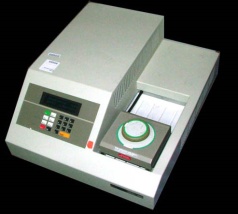 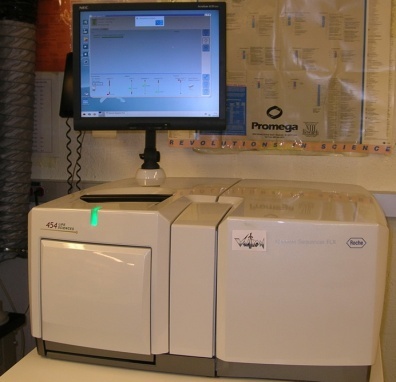 Communication
Iterative MapReduce
Map        Map         Map         Map
      Reduce    Reduce    Reduce
Portals/Users
Reduce
Map1
Map2
Map3
Disks
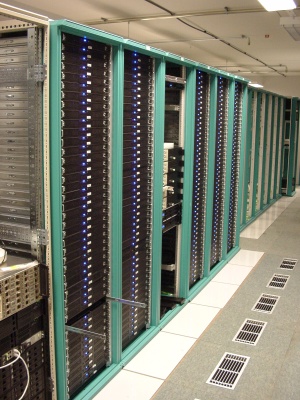 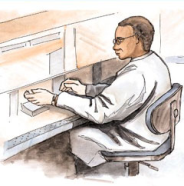 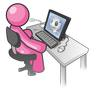 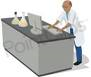 K-Means Clustering
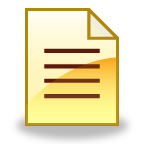 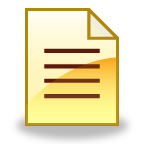 Compute the distance to each data point from each cluster center and assign points to cluster centers
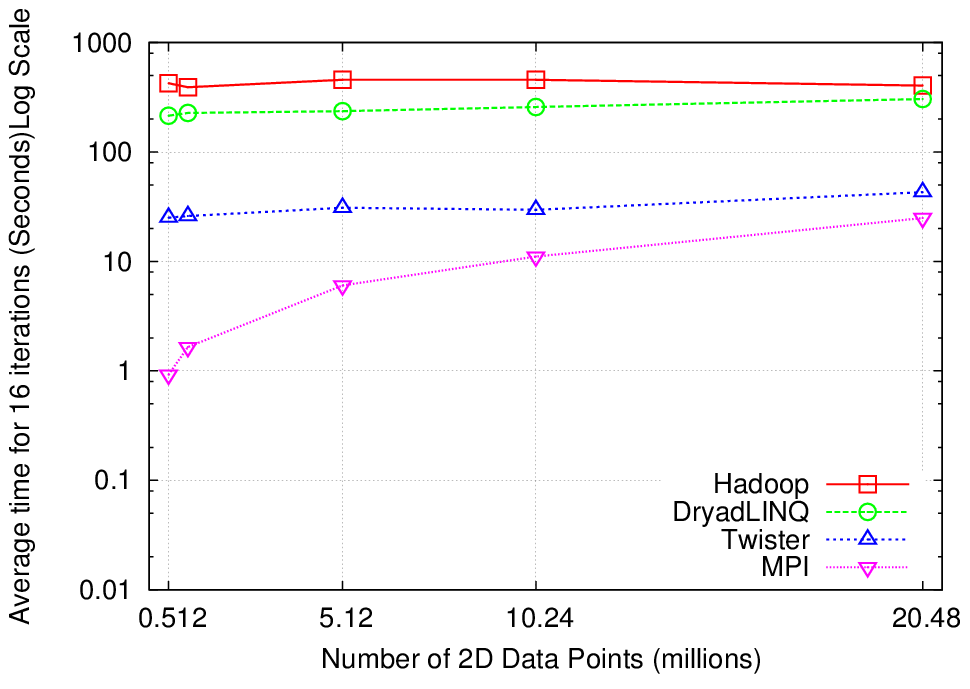 map
map
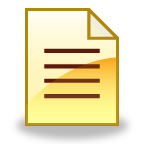 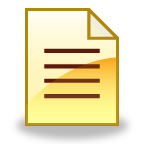 Compute new cluster
centers
reduce
Time for 20 iterations
Compute new cluster centers
User program
Iteratively refining operation
Typical MapReduce runtimes incur extremely high overheads
New maps/reducers/vertices in every iteration 
File system based communication
Long running tasks and faster communication in Twister enables it to perform close to MPI
Twister
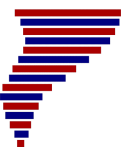 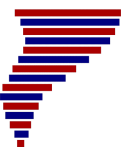 Pub/Sub Broker Network
Map Worker
M
Static
data
Configure()
Streaming based communication
Intermediate results are directly transferred from the map tasks to the reduce tasks – eliminates local files
Cacheable map/reduce tasks
Static data remains in memory
Combine phase to combine reductions
User Program is the composer of MapReduce computations
Extends the MapReduce model to iterative computations
Worker Nodes
Reduce Worker
R
D
D
MR
Driver
User
Program
Iterate
MRDeamon
D
M
M
M
M
Data Read/Write
R
R
R
R
User Program
δ flow
Communication
Map(Key, Value)
File System
Data Split
Reduce (Key, List<Value>)
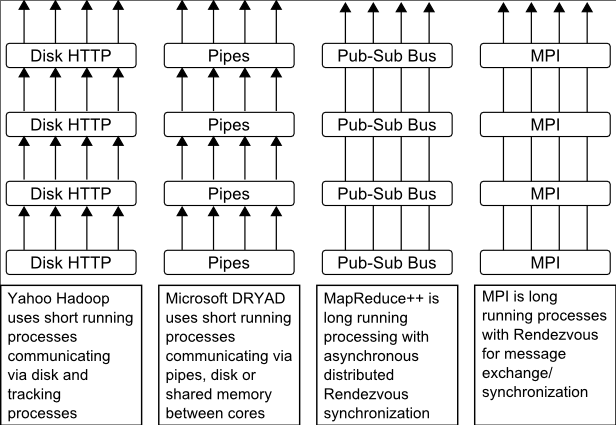 Close()
Combine (Key, List<Value>)
Different synchronization and intercommunication mechanisms used by the parallel runtimes
Twister-BLAST vs. Hadoop-BLAST Performance
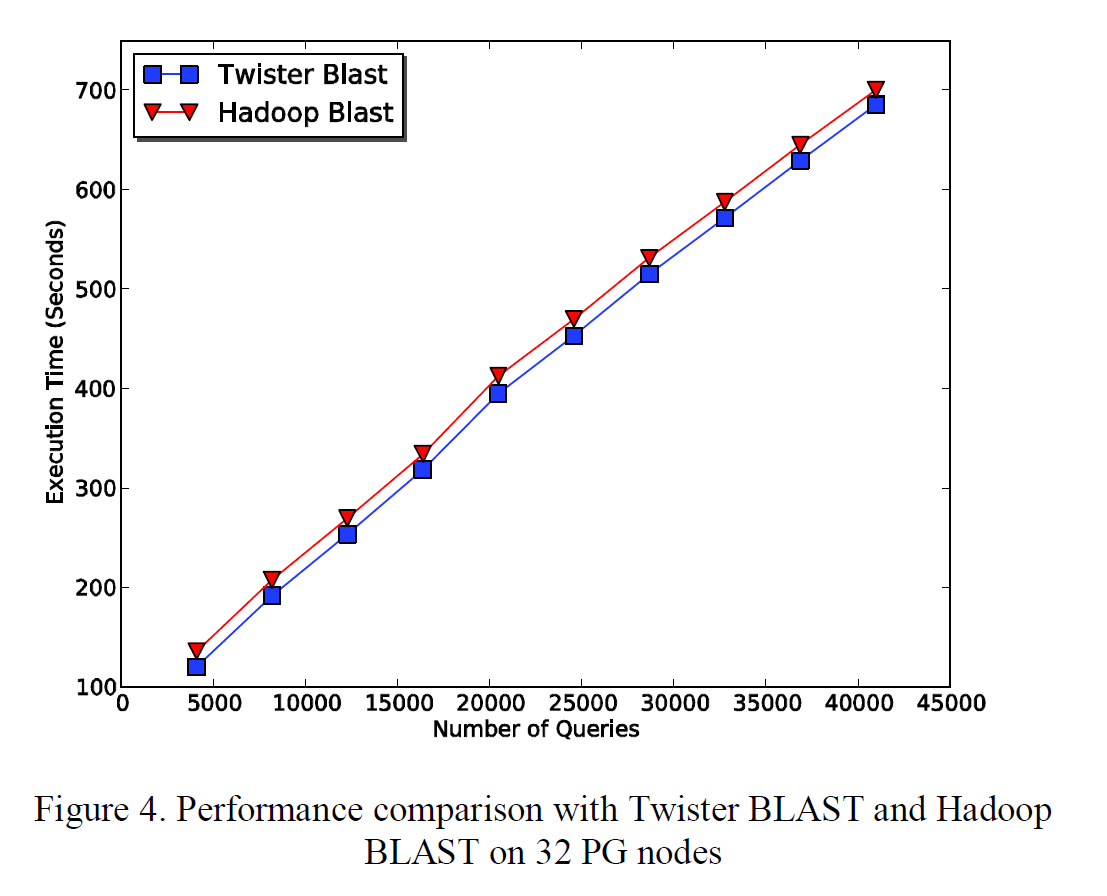 Overhead OpenMPI v Twisternegative overhead due to cache
11
http://futuregrid.org
Performance of Pagerank using ClueWeb Data (Time for 20 iterations) using 32 nodes (256 CPU cores) of Crevasse
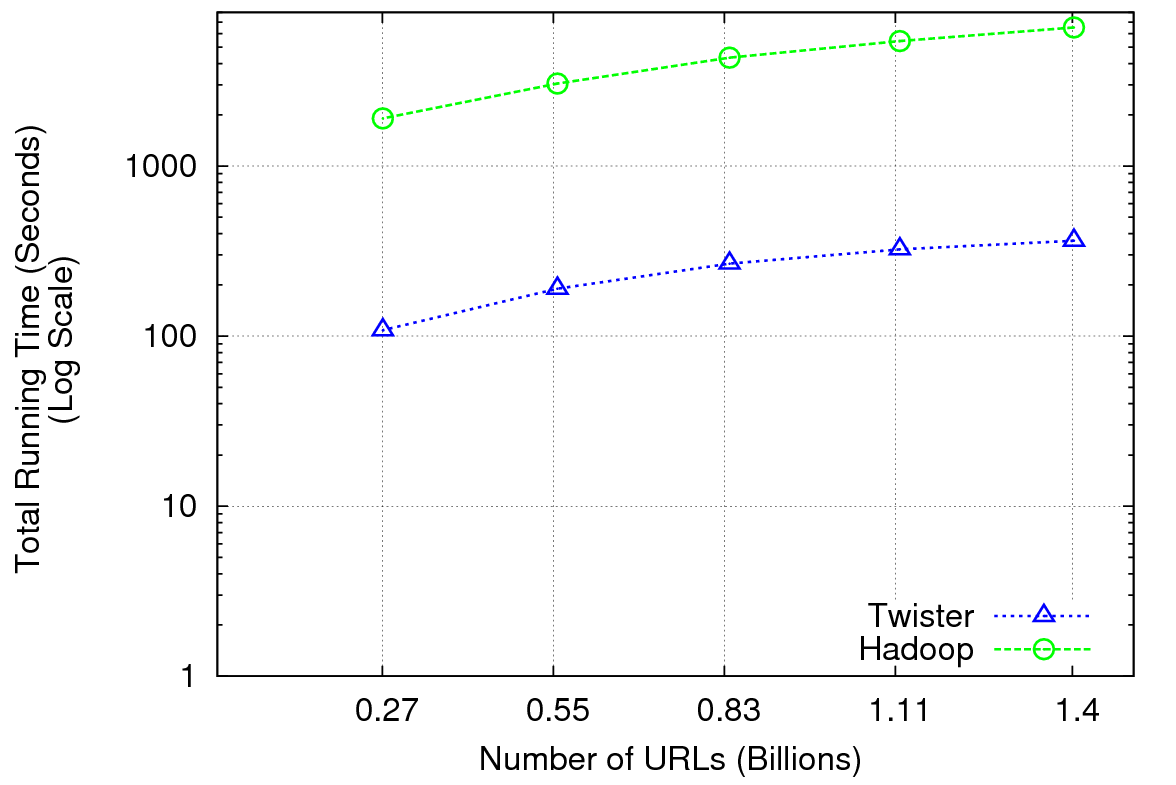 Twister MDS Interpolation Performance Test
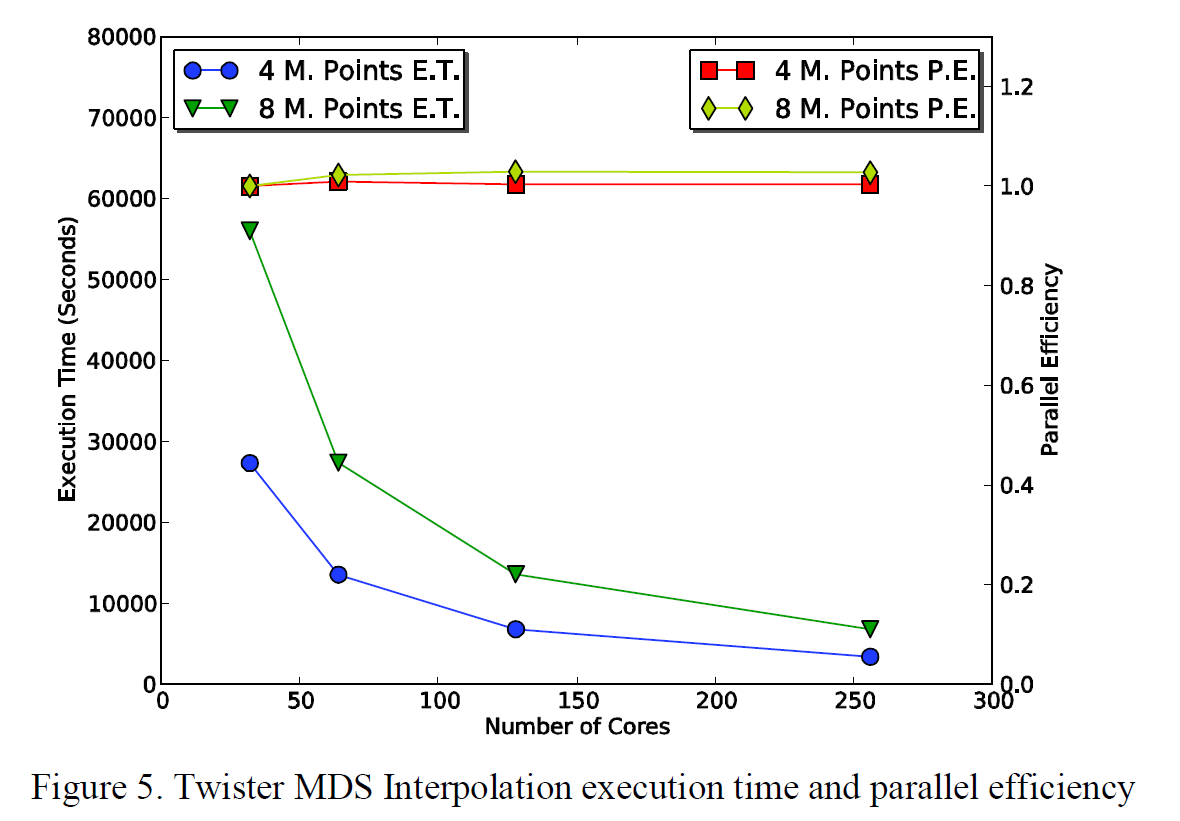 MapReduceRoles4Azure
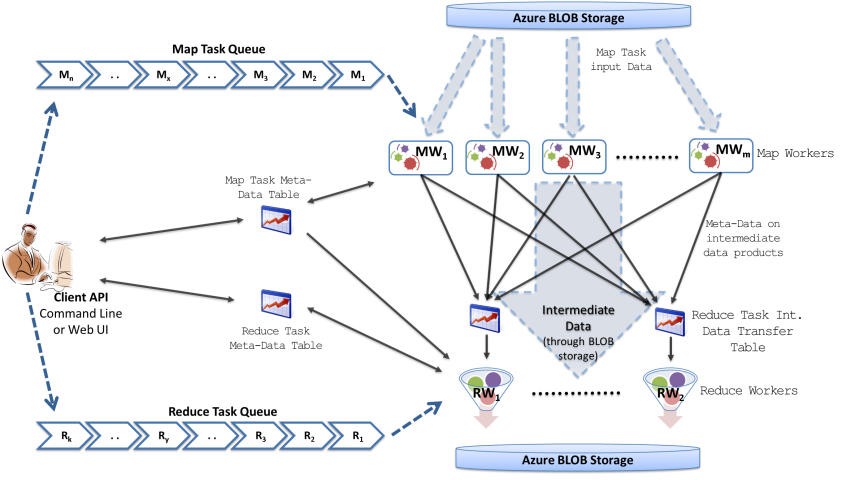 Will have prototype Twister4Azure by May 2011
[Speaker Notes: Dealing with eventual consitency…]
Twister for Azure
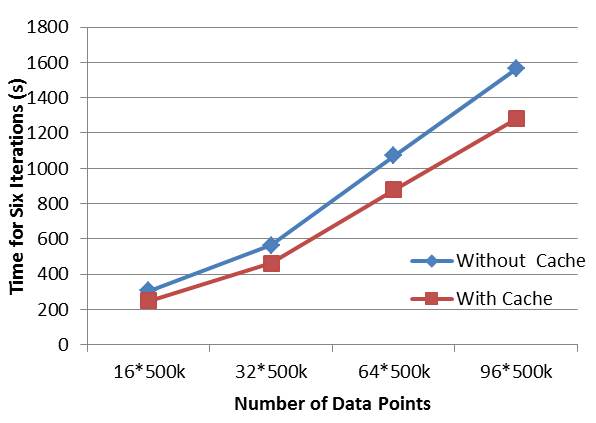 Scheduling Queue
Worker Role
Map Workers
Job Bulleting Board
Map 2
Map n
Map 1
Reduce Workers
Red 2
Red n
Red 1
In Memory Data Cache
Map Task Table
Task Monitoring
Role Monitoring
15
Sequence Assembly Performance
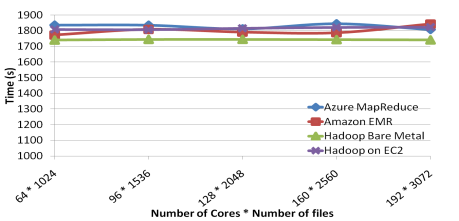 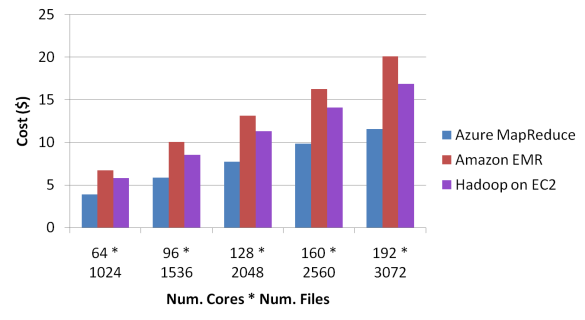 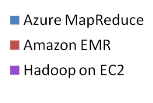 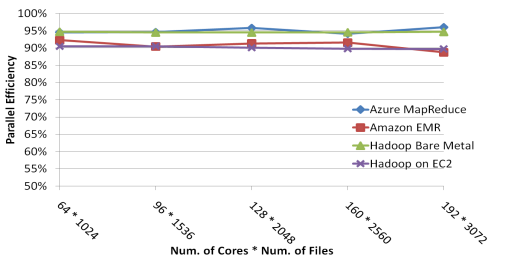